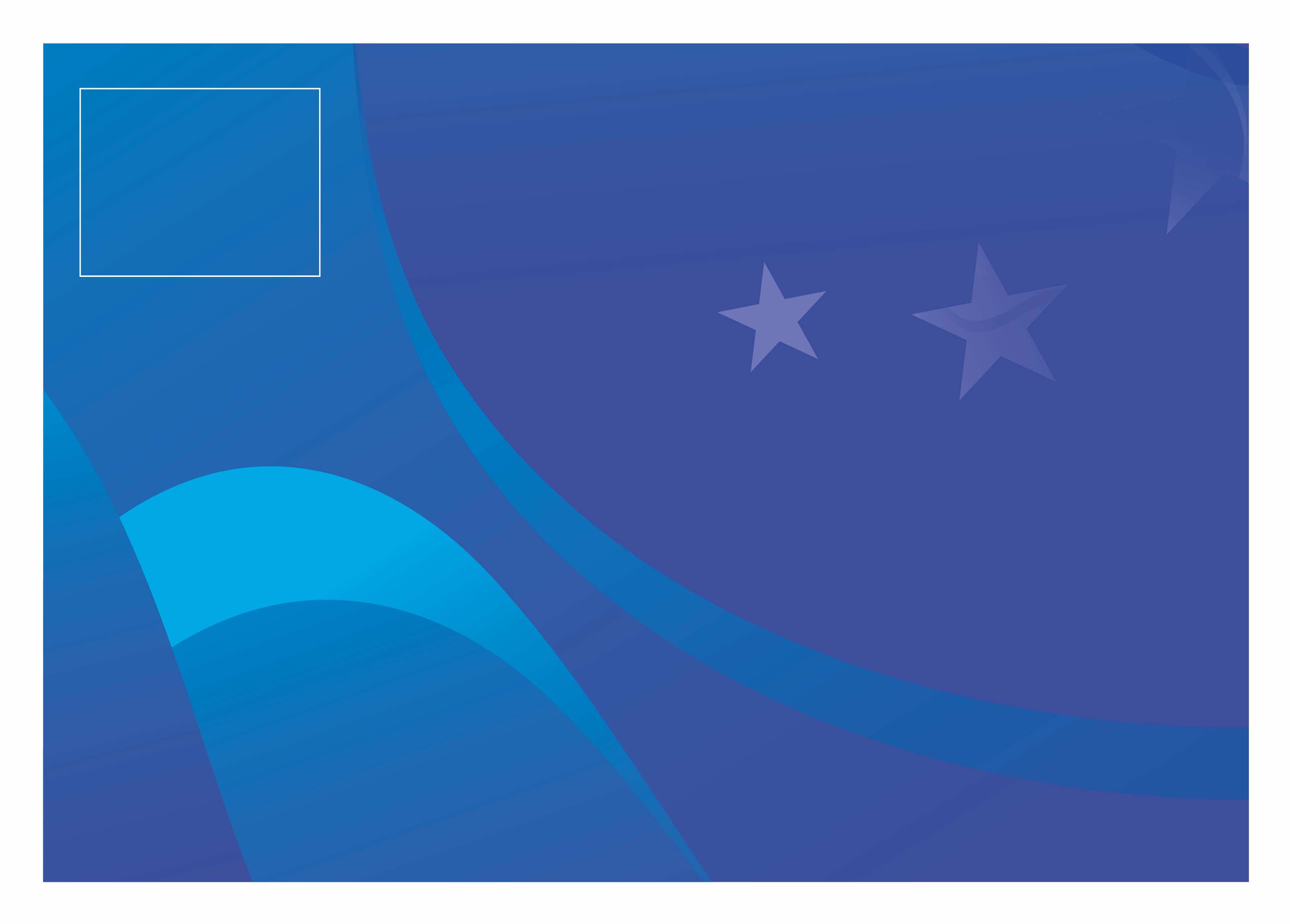 LOGO PORTEUR 
DE PROJET
NOM DU PROJET
NOM DU PROJET
LOGO DU PORTEUR DE PROJET
Ce projet a pour objectif de XXXX.[optionnel si l’intitulé du projet est assez explicite]
Ce projet est financé par l’Union Européenne dans le cadre du programme FEDER-FSE+ Réunion dont l’Autorité de gestion est la Région Réunion.
L’Europe s’engage à La Réunion avec le Fonds Européen de Développement Régional (FEDER).
Ce projet à pour objectif de 
Optionnel si l’intitulé du projet est assez explicite
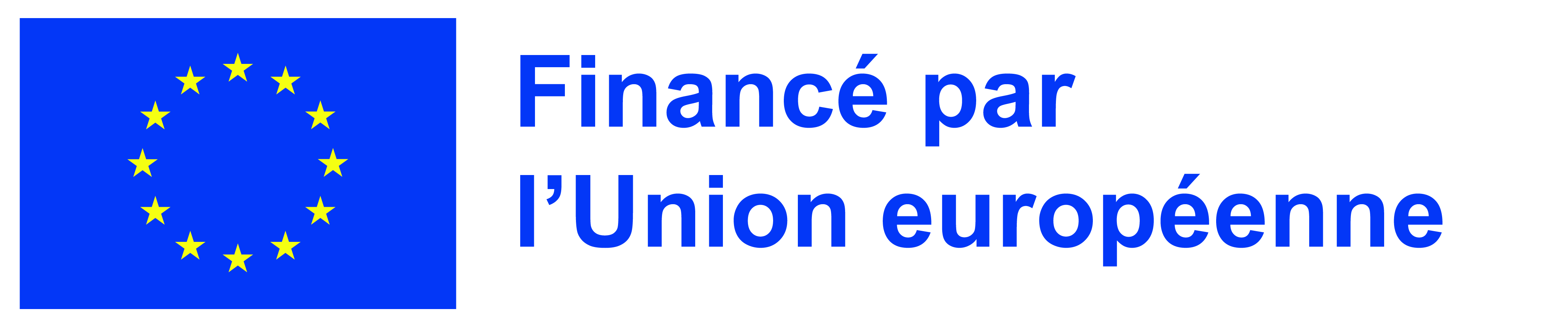 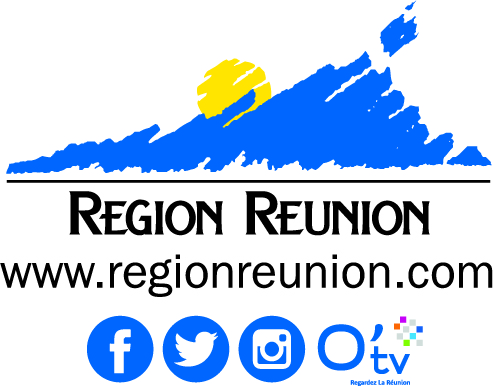